МУНИЦИПАЛЬНОЕ БЮДЖЕТНОЕ ДОШКОЛЬНОЕ ОРАЗОВАТЕЛЬНОЕ УЧРЕЖДЕНИЕ МУНИЦИПАЛЬНОГО ОБРАЗОВАНИЯ ГОРОД КРАСНОДАР «ДЕТСКИЙ САД КОМБИНИРОВАННОГО ВИДА № 202»
Годовой отчет КИП КК
(год присвоения – 2017)

«Психолого-педагогическая модель развития эмоциональной сферы дошкольников 5-7 лет в ДОУ комбинированного вида»
350047, Российская Федерация, Краснодарский край, г. Краснодар,  Прикубанский внутригородской округ, ул. им. Яна Полуяна,48.
8 (861) 226-29-90, 226-58-38
e-mail: detsad202@kubannet.ru
Отчет представляет 
Н.Л. Левченко 
педагог-психолог
Задачи отчетного периода
Мониторинг инновационной деятельности.

Реализация программы  «Психолого-педагогическая модель развития эмоциональной сферы  дошкольников 5-7 лет в ДОУ комбинированного вида».

Участие в видеоконференциях и мастер- классах педагогов г. Краснодара и Краснодарского края.

Публикации результатов инновационной деятельности в материалах научно- практической периодики.
Диагностическая

Практическая 




Методическая 



Трансляционная
МБДОУ МО г. Краснодар «Детский сад № 202»  слайд 2  из 19
Участники проекта
Дети -


Педагоги -


Родители -
Интеграция образовательных областей
социально-коммуникативное развитие,
 речевое развитие,
 художественно-эстетическое развитие,
 физическое развитие.
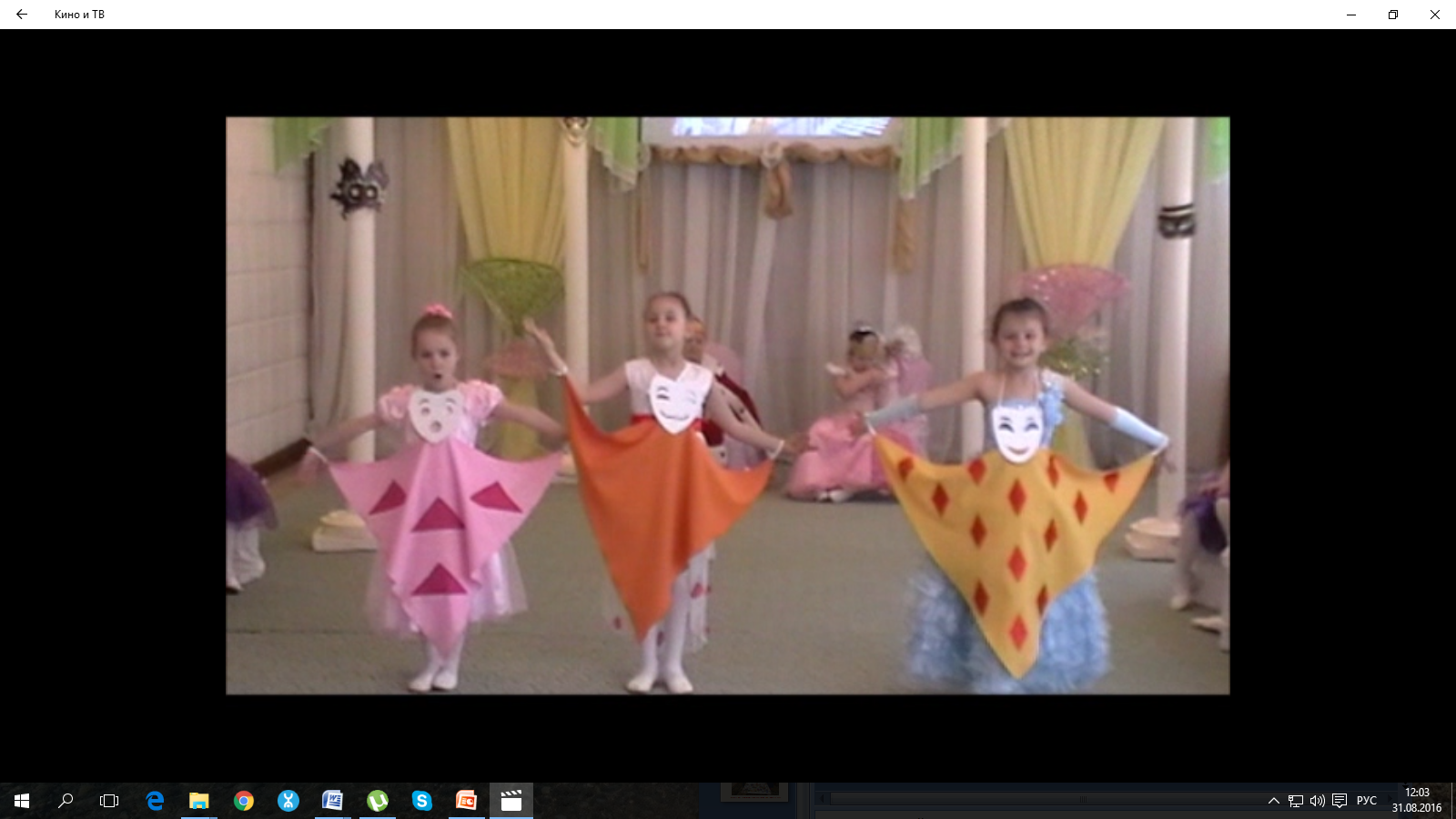 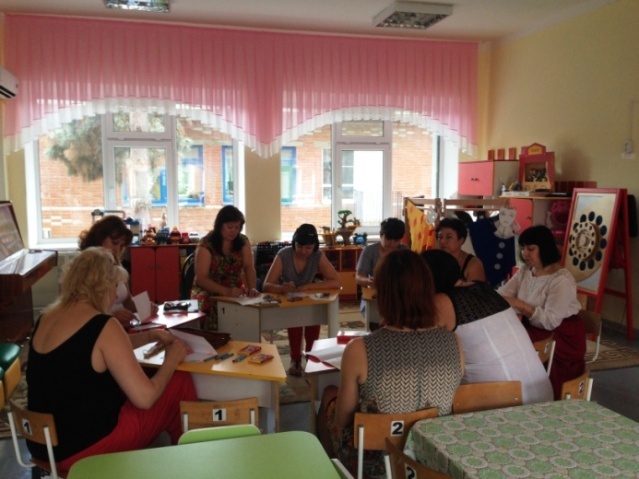 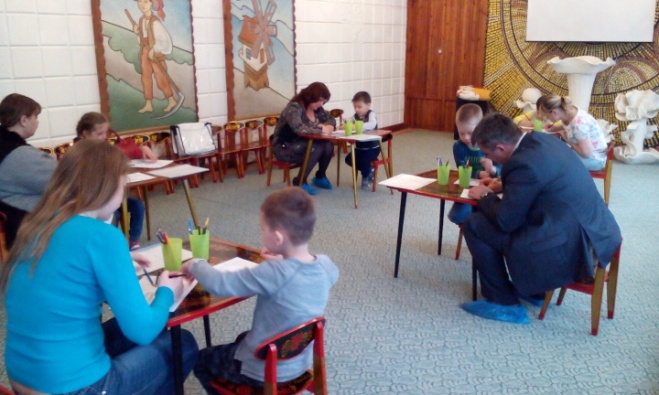 МБДОУ МО г. Краснодар «Детский сад № 202»  слайд 3  из 19
Мониторинг инновационной деятельности
Адекватность восприятия и понимания эмоциональных состояний, выразительность внешнего моторного оформления эмоций. /Минаева В.М. «Изучение особенностей использования детьми мимики и  пантомимики при демонстрации заданной эмоции»/.
Эмоциональное состояние дошкольников: личностная тревожность. /Тэммл Р,  Дорки М,  Амена В «Тест тревожности»/.
Способность воспринимать и понимать эмоциональные состояния других людей.  /Щетинина А.М. Опросник.  «Характер проявлений эмпатических реакций и поведения у детей»/.
Эмоциональное взаимодействие детей и родителей.
     /Захарова Е.И., Карабанова О.А. «Опросник детско-
      родительского взаимодействия/.
МБДОУ МО г. Краснодар «Детский сад № 202»  слайд 4  из 19
МОДЕЛЬ
ЦЕЛЕВОЙ КОМПОНЕНТ
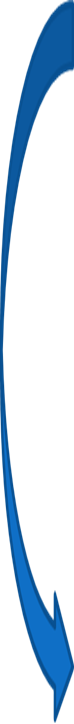 ПЕДАГОГИ
РОДИТЕЛИ
ДОШКОЛЬНИКИ
СОДЕРЖАТЕЛЬНЫЙ КОМПОНЕНТ
Направления деятельности
ПРОГРАММНО-МЕТОДИЧЕСКОЕ ОБЕСПЕЧЕНИЕ
МОНИТОРИНГ ПОКАЗАТЕЛЕЙ РАЗВИТИЯ
ЭМОЦИОНАЛЬНОЙ СФЕРЫ  РЕБЕНКА
МБДОУ МО г. Краснодар «Детский сад № 202»  слайд 5  из 19
Эмоционально-насыщенная предметно-развивающая среда
Пособия для дидактических игр
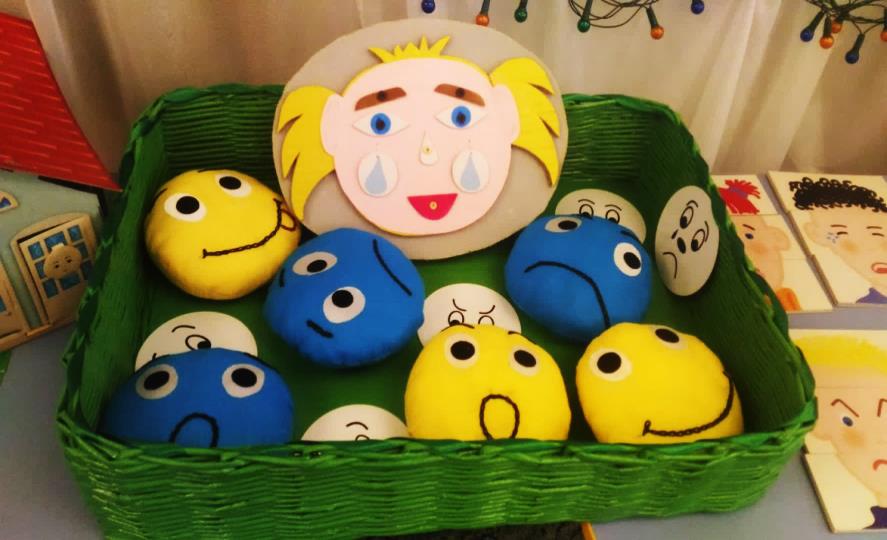 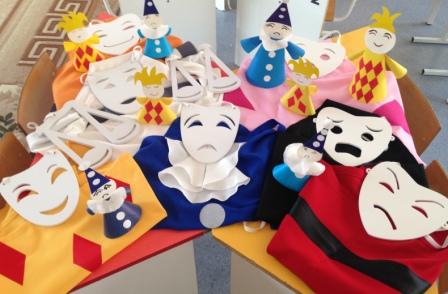 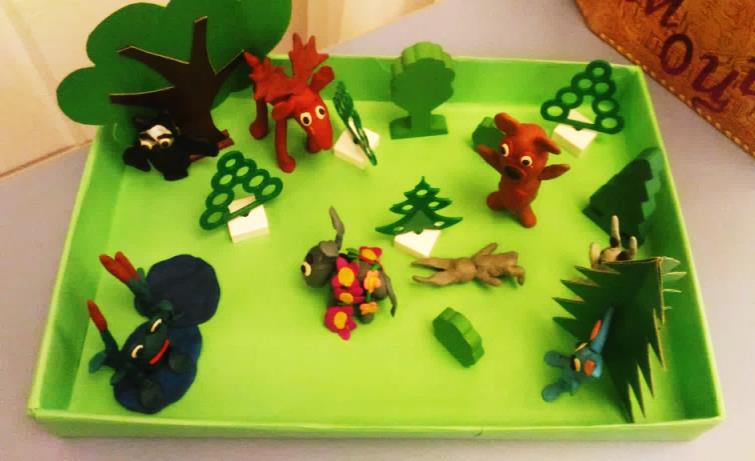 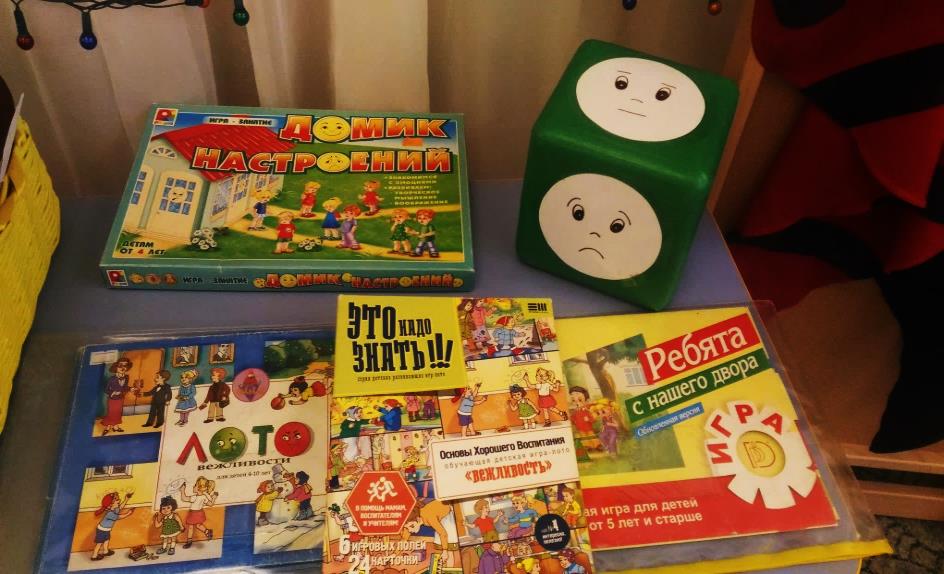 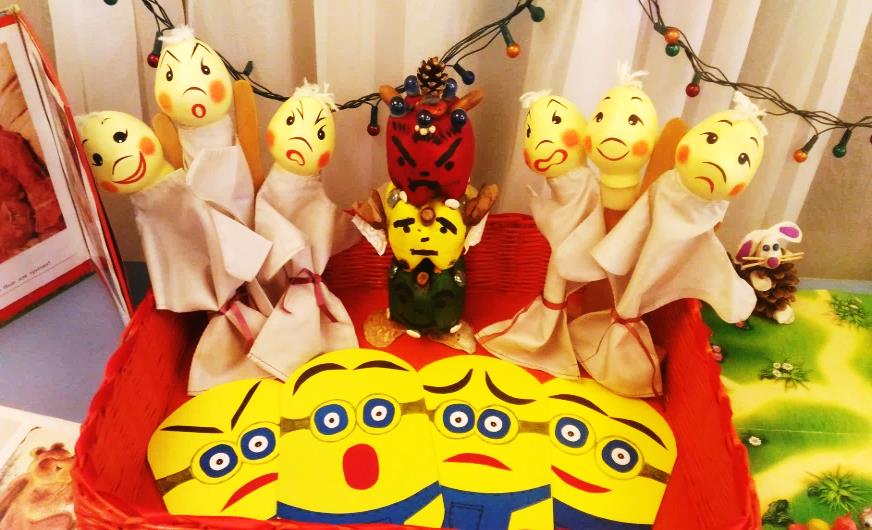 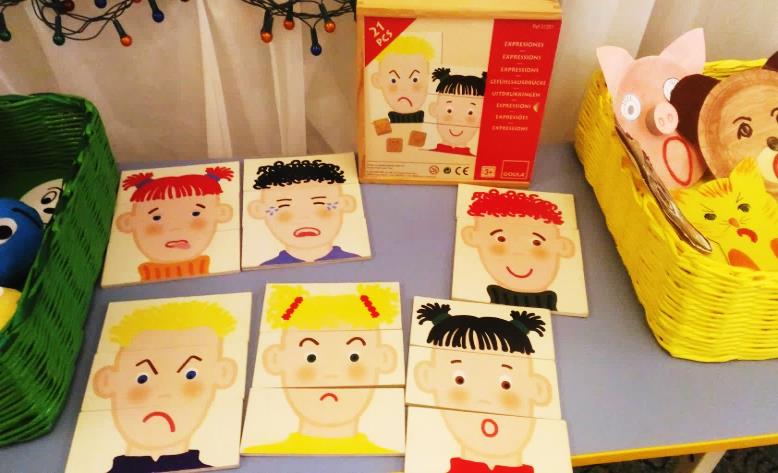 МБДОУ МО г. Краснодар «Детский сад № 202»  слайд 6  из 19
Практический материал
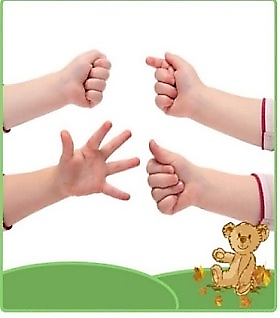 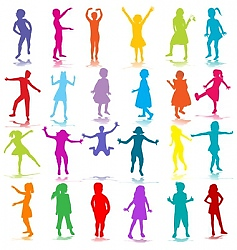 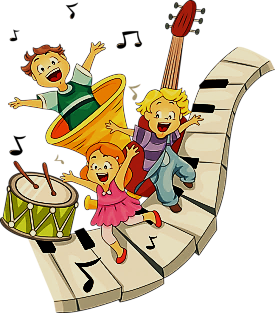 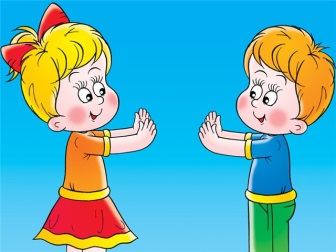 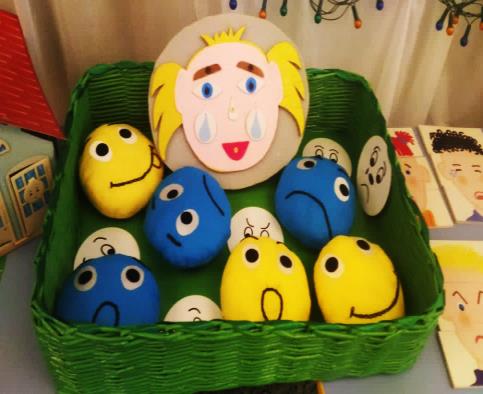 пальчиковые и  жестовые игры
коммуникативные
 игры
пособия
словарь пантомимических и  жестовых движений
здоровье-сберегающие 
технологии
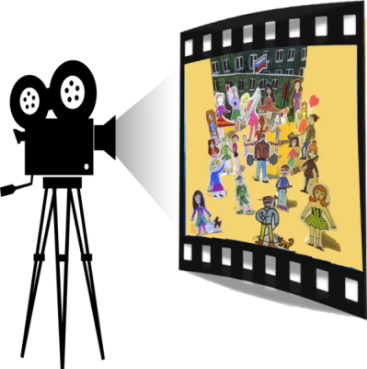 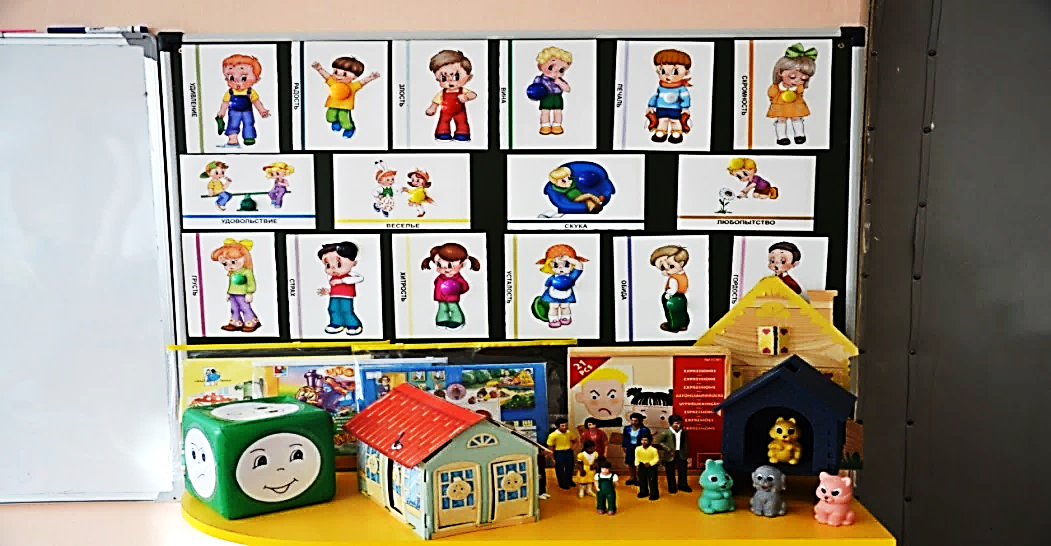 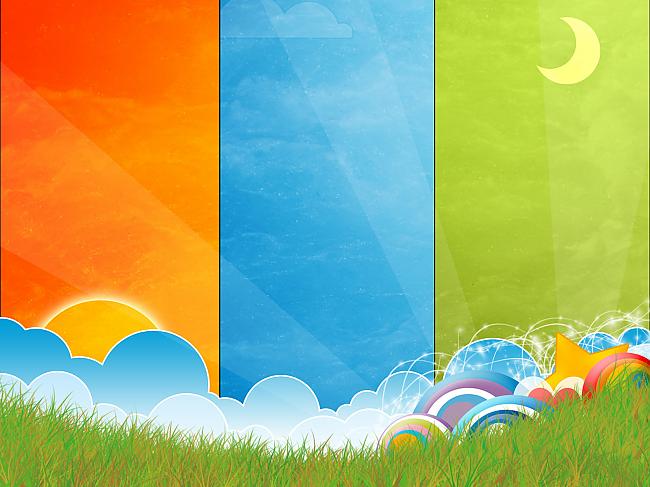 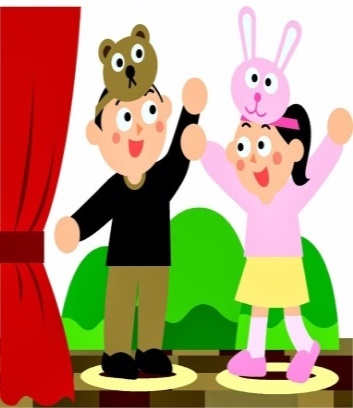 Релаксации
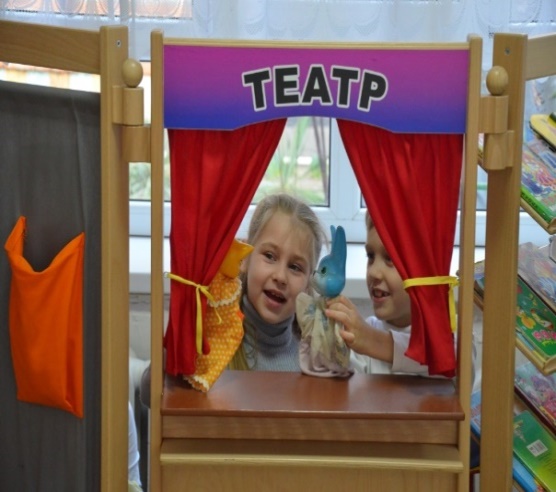 дидактические игры
авторские
мультфильмы
релаксационные
 игры
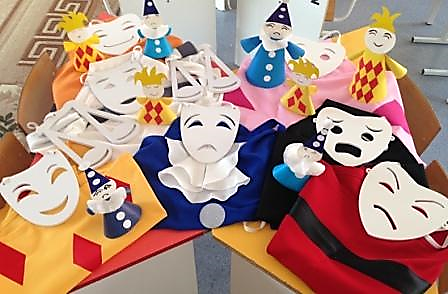 психогимнастические этюды
 на выражение эмоций
виды театра
МБДОУ МО г. Краснодар «Детский сад № 202»  слайд 7  из 19
Работа с детьми
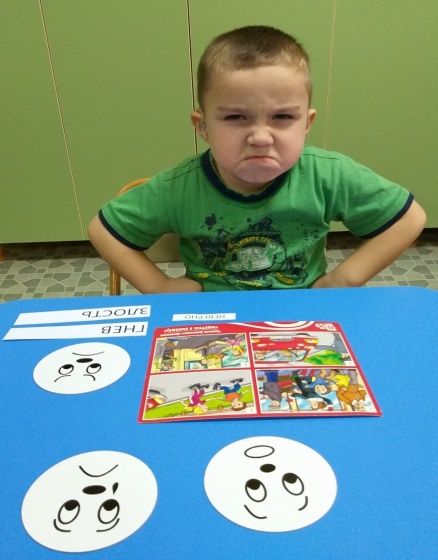 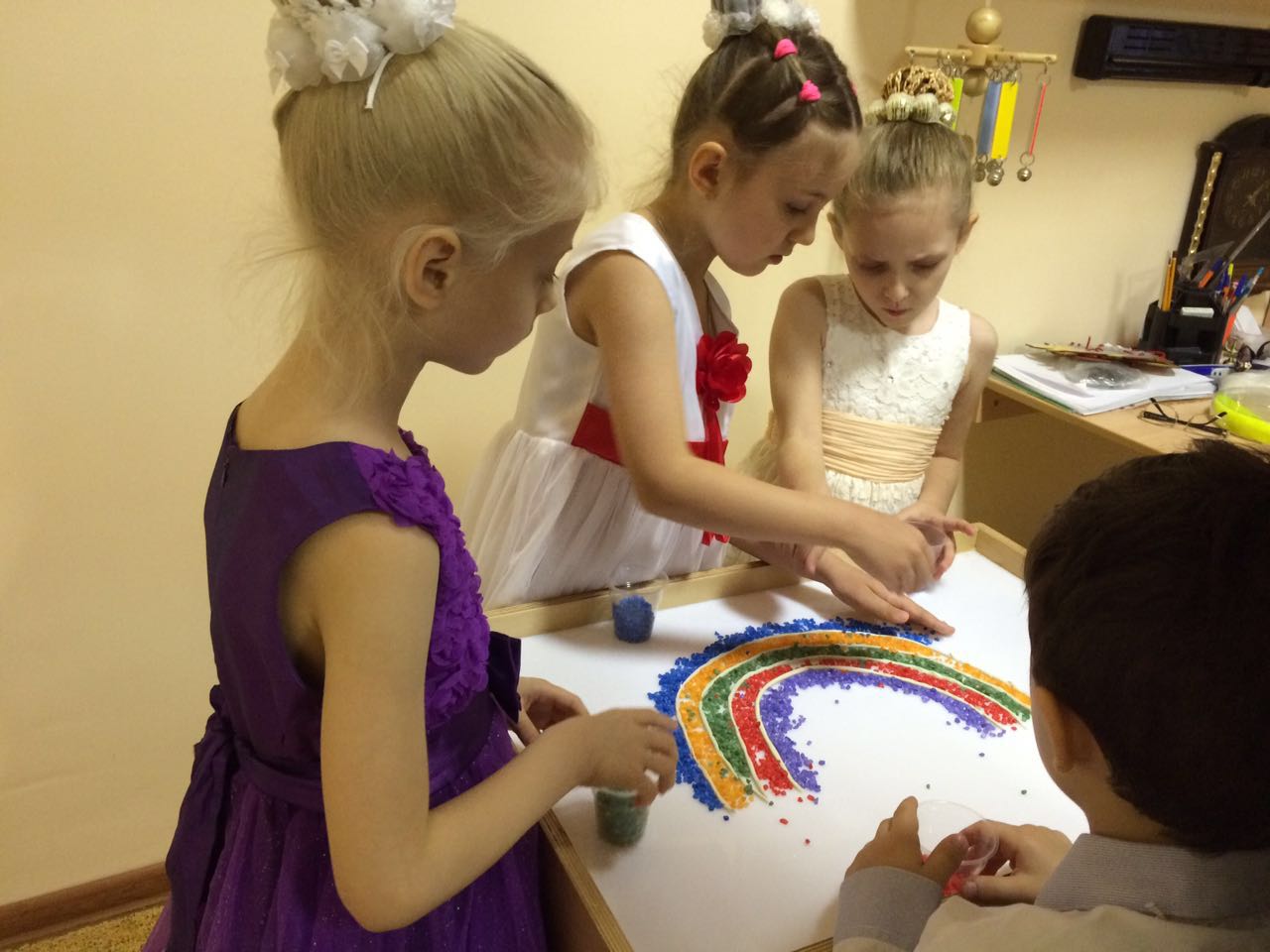 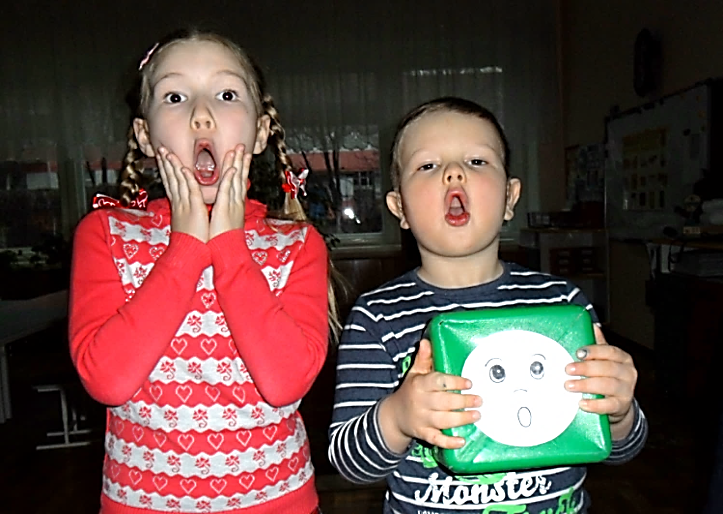 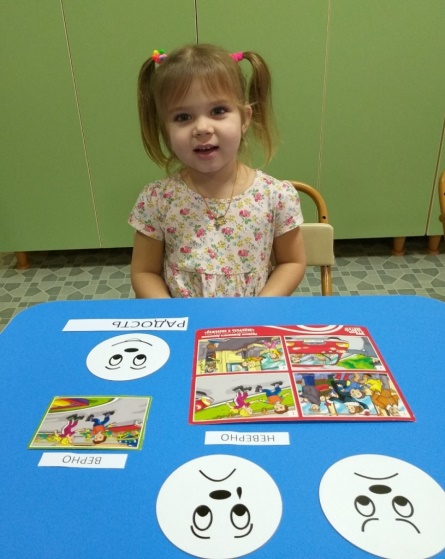 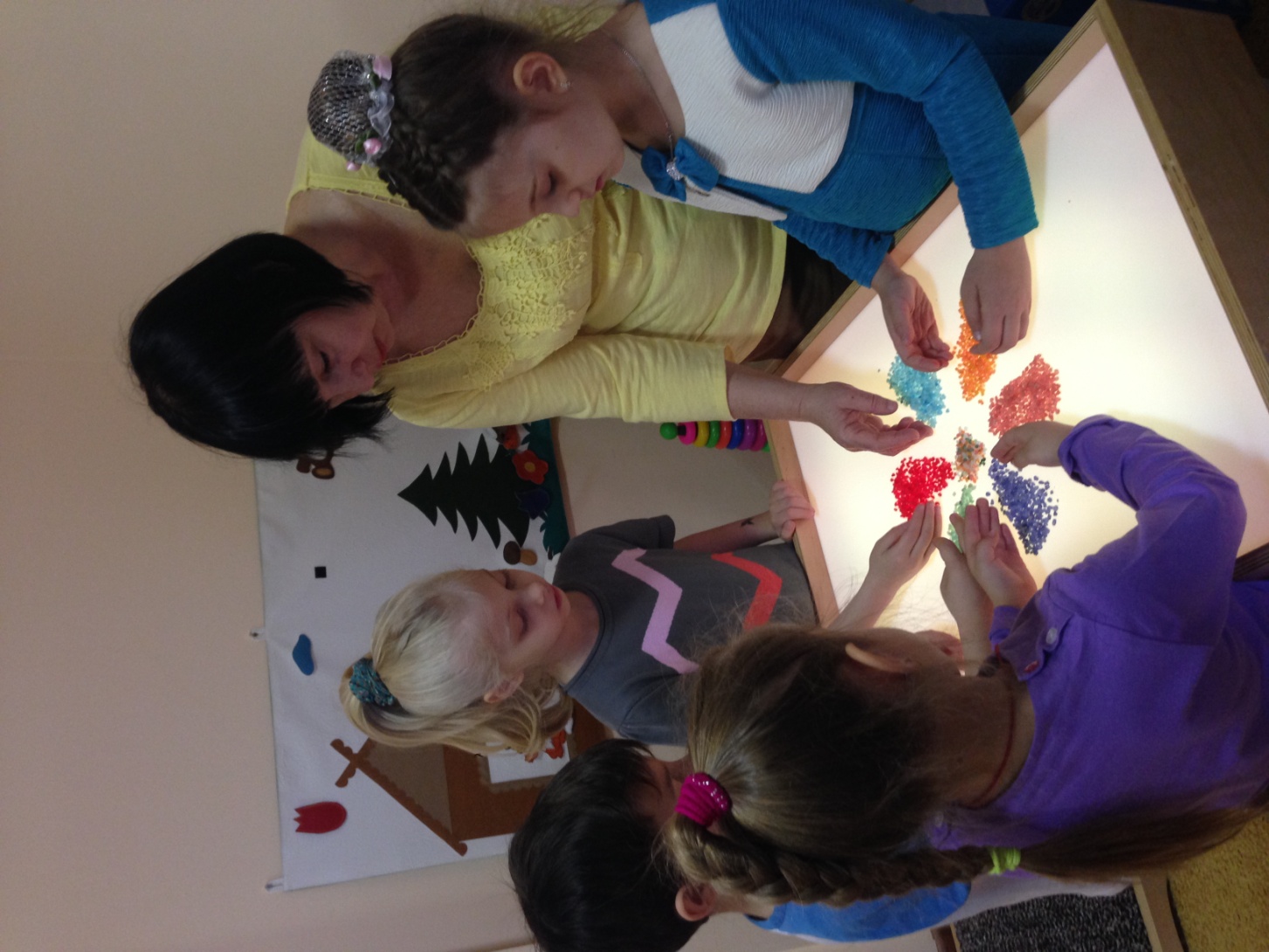 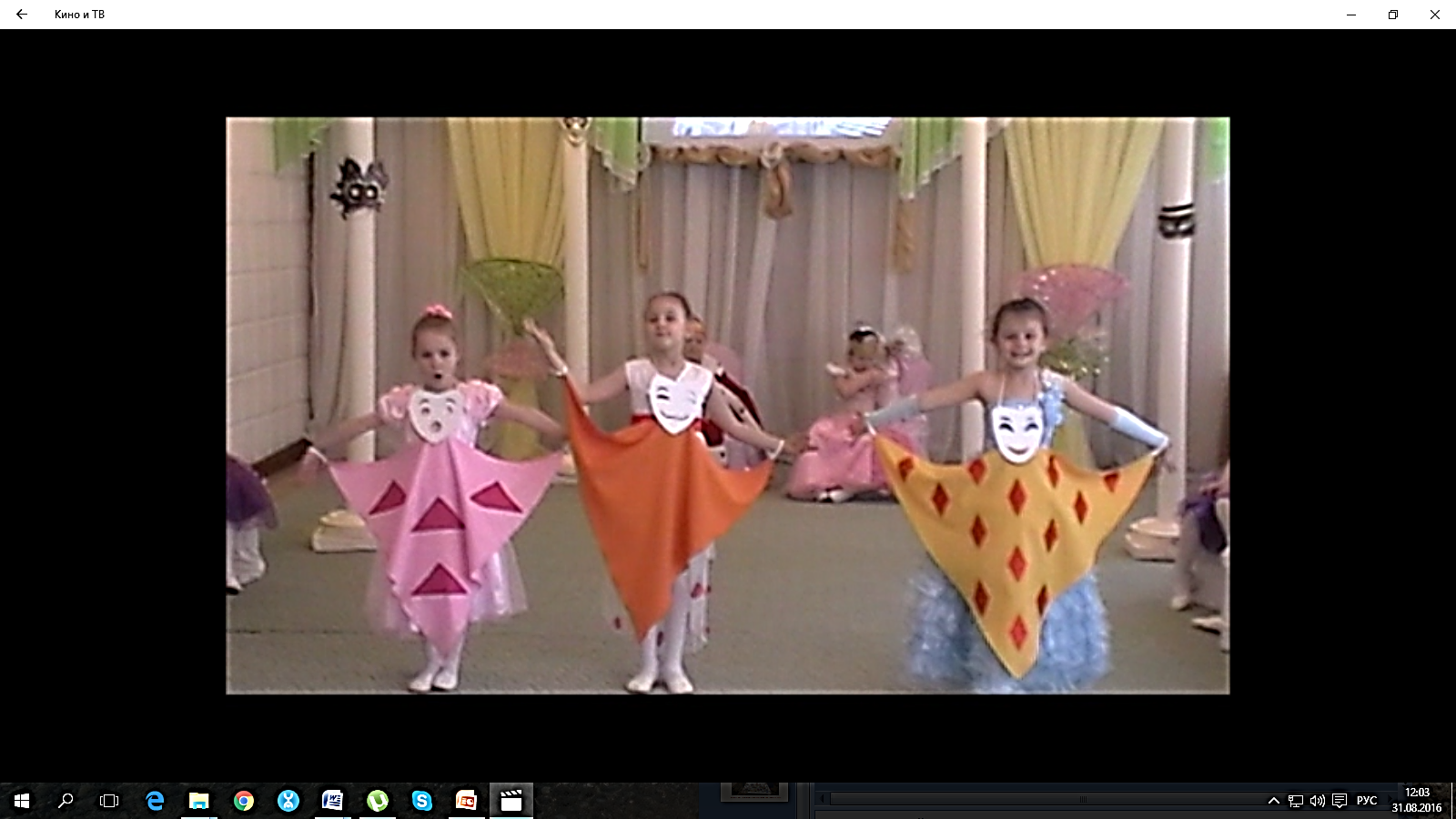 Театрализованное 
представление
«Королевство эмоций»
Азбука эмоций
Создание мандалы
МБДОУ МО г. Краснодар «Детский сад № 202»  слайд 9  из 16
Работа с родителями
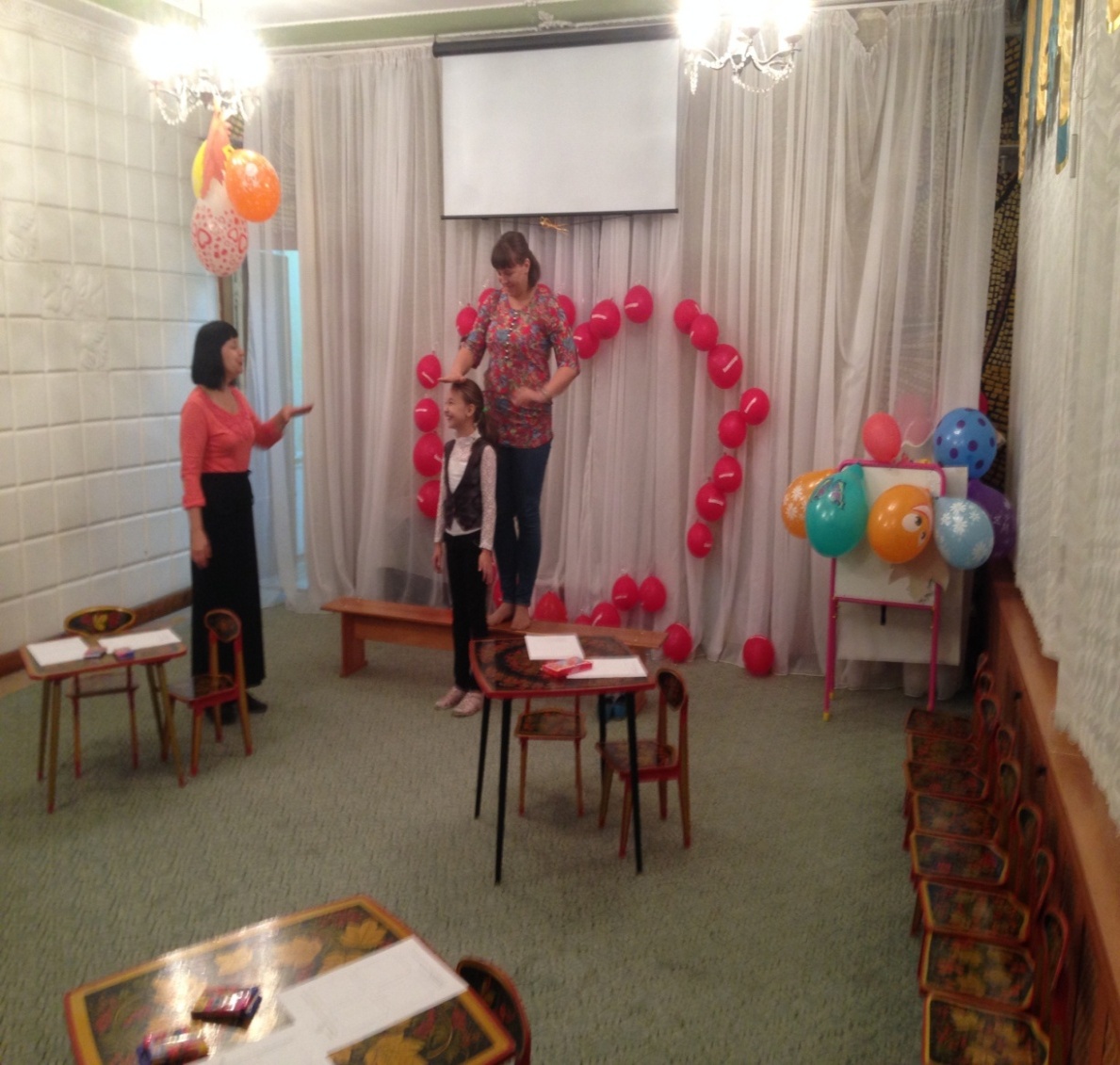 Детско-
родительский тренинг 
с педагогом-психологом 
«Друг-другу навстречу»
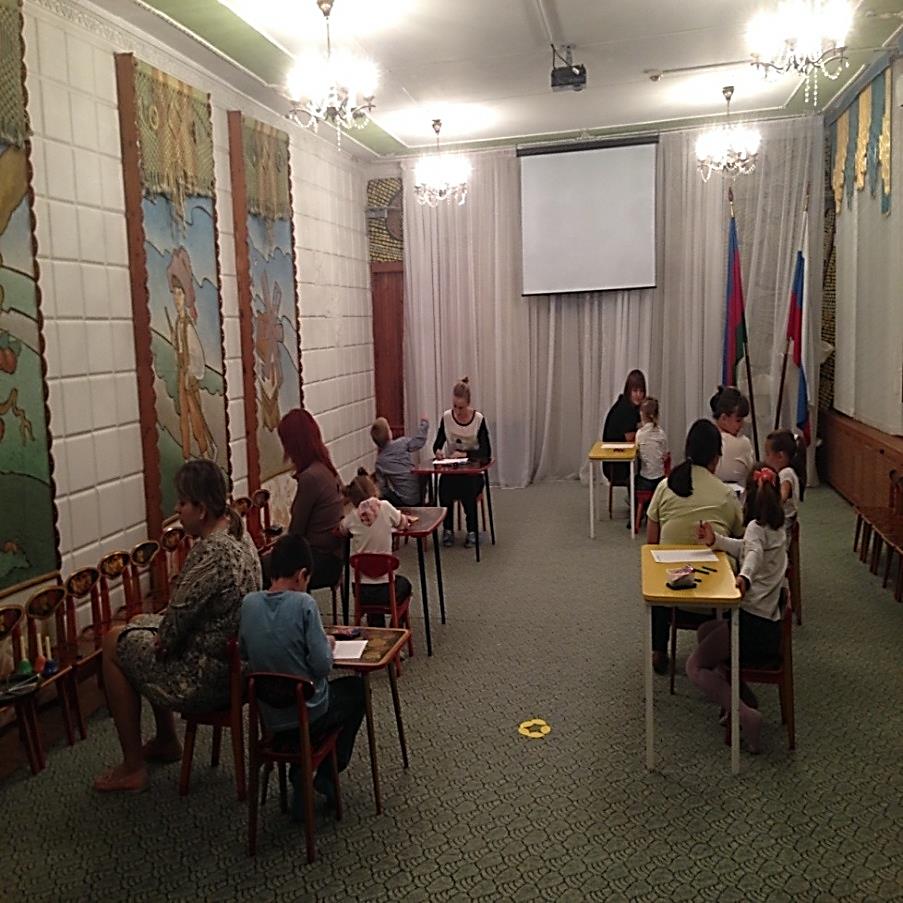 Задание «Слепой художник»
Игра «Измерялочки»
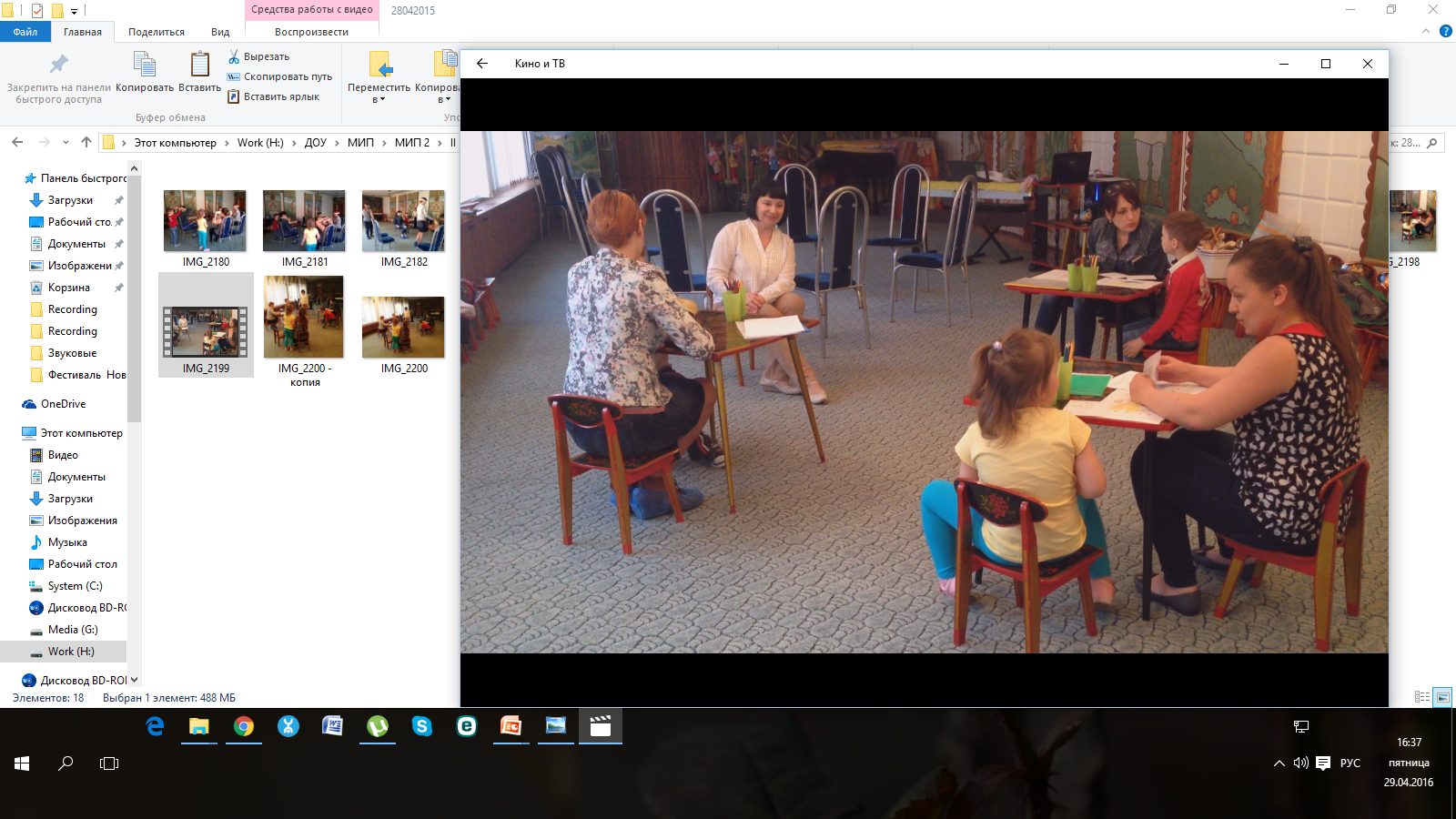 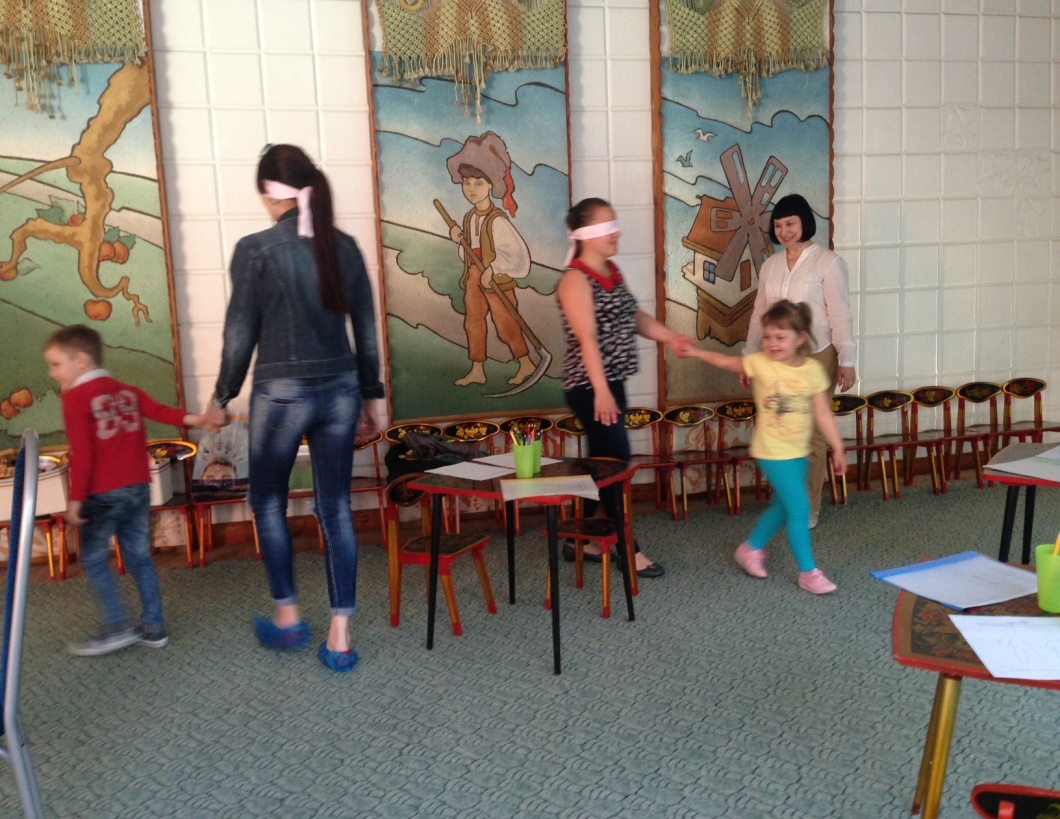 Игра «Доверие»
Задание «Что мы любим 
делать вместе»
МБДОУ МО г. Краснодар «Детский сад № 202»  слайд 11  из 19
Работа с педагогами
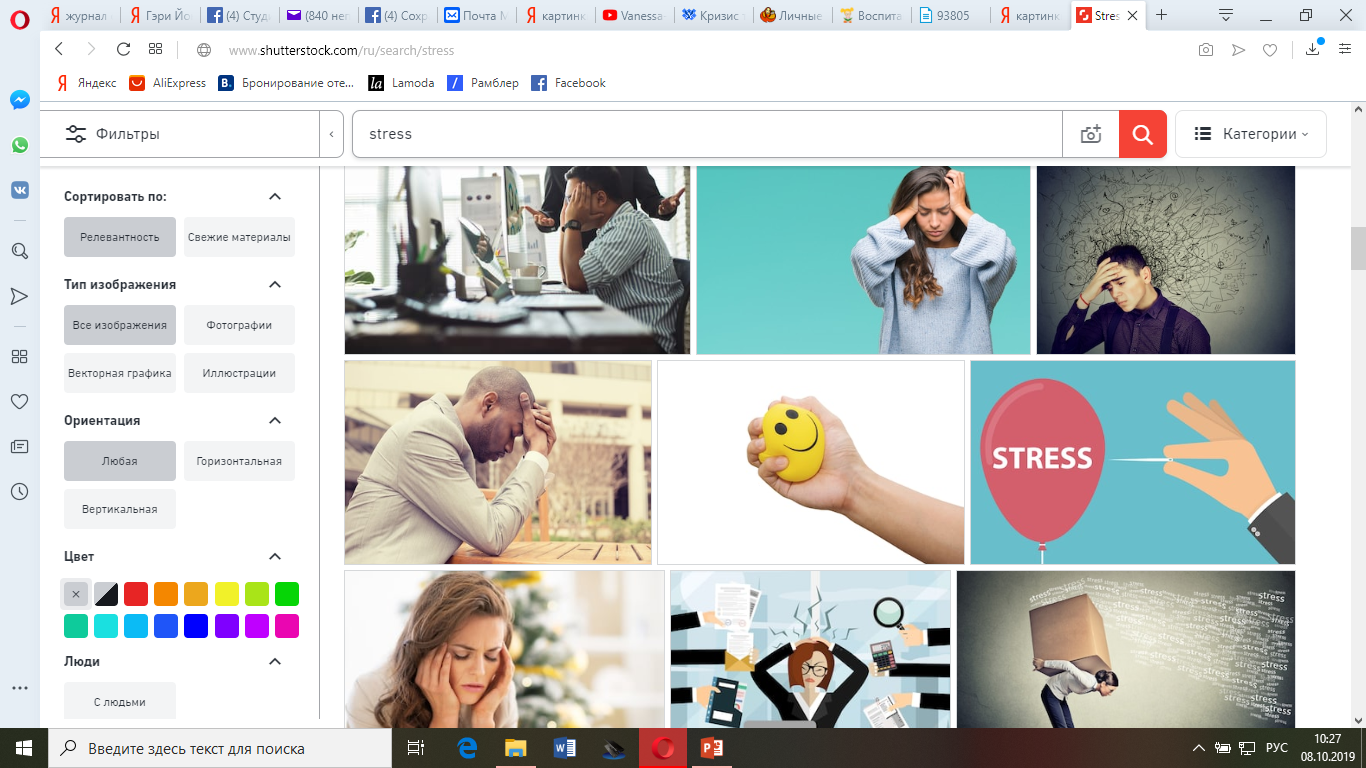 Тренинг 
«Что такое стресс 
и как мы его переживаем»
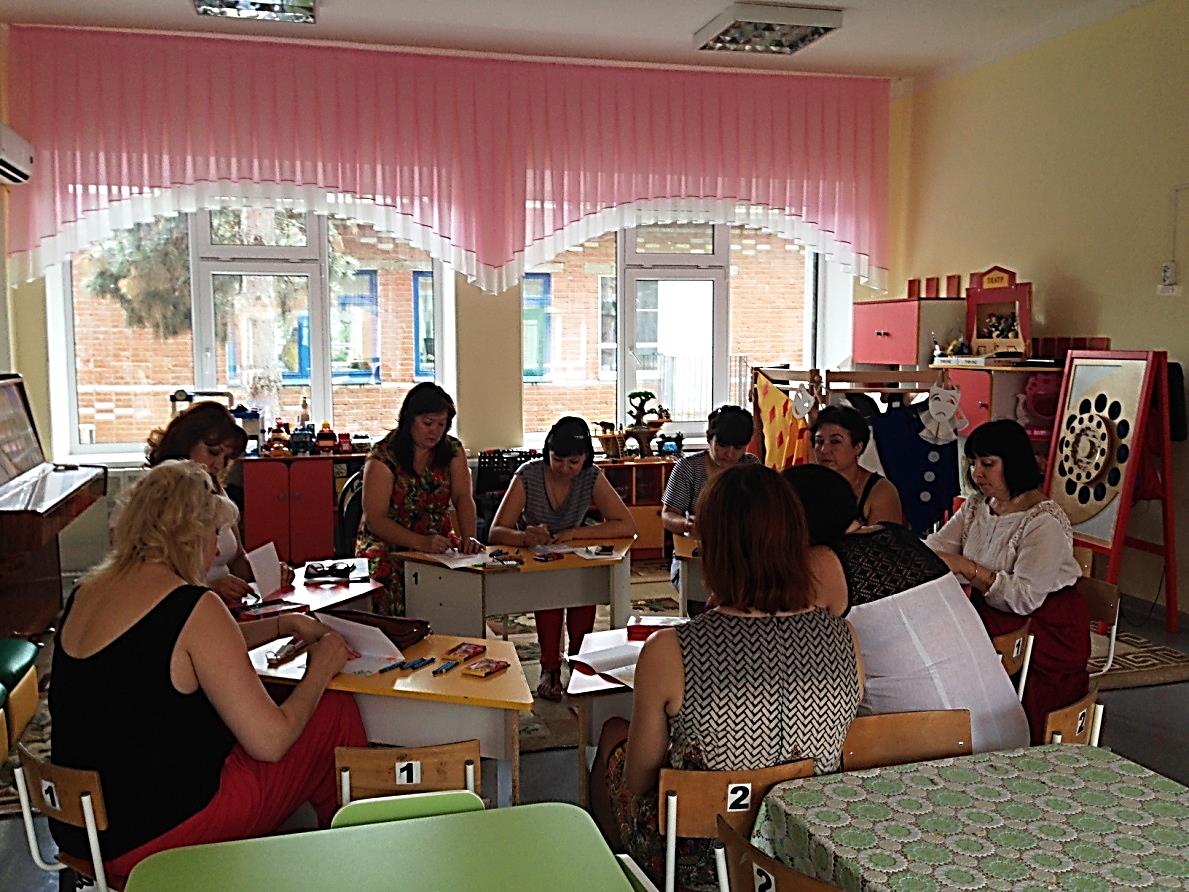 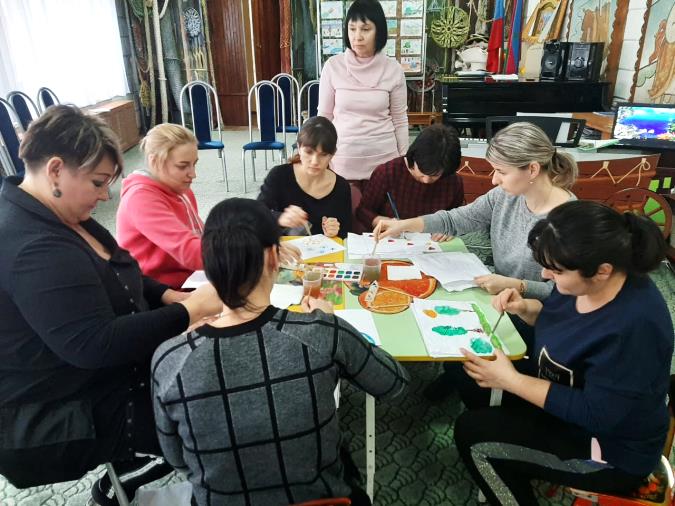 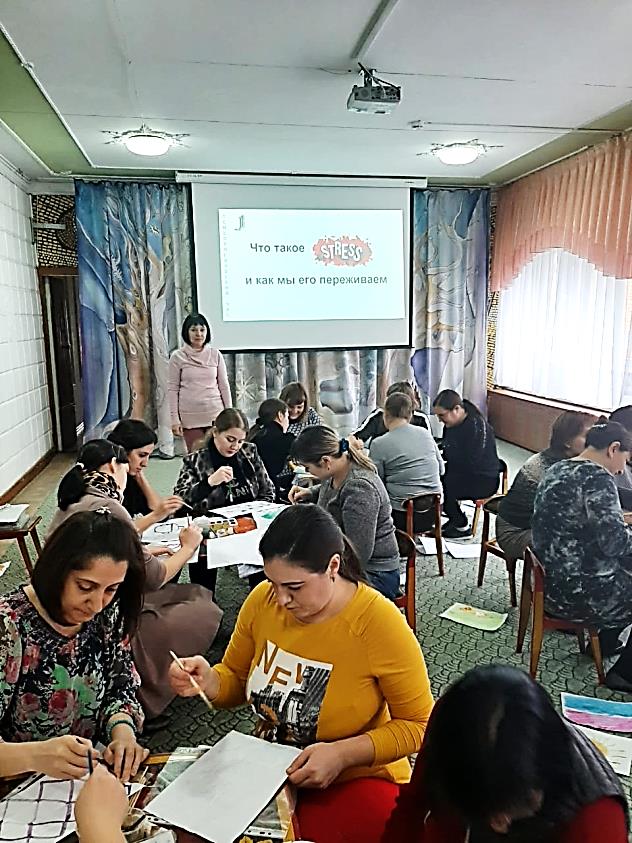 Тренинг 
с применением 
арт-терапевтических
 рисуночных техник
МБДОУ МО г. Краснодар «Детский сад № 202»  слайд 12  из 19
Результативность
1.Гердель Е.А. Методическое пособие «Развитие представлений об эмоциях с помощью сказок у дошкольников 5-7 лет».
2.Даниелян Р.В., Левченко Н. Л. Методическое пособие «Развитие эмпатии и дружеских отношений у детей старшего дошкольного возраста».
3.Коробицына Е. Ф. Методическое пособие «Развитие эмоциональной экспрессии с помощью языка 
танцевальных движений у дошкольников 5-7 лет».
4.Кошкина И.В.  Методическое пособие «Книга эмоций» как средство развития экспрессивного    компонента эмоциональной сферы дошкольников».
5.Левченко Н.Л. Методическое пособие «Гармонизация эмоциональной сферы детей старшего дошкольного возраста с помощью арт-терапевтического метода работы с рисунком «мандала».
6.Манохина А.Ю. Методическое пособие «Использование фонетической ритмики как средства развития эмоционально-выразительной стороны устной речи детей старшего дошкольного возраста с нарушениями слуха».
7.Сигаева О.В. Методическое пособие 
«Мультипликационные фильмы как средство развития  эмоциональной отзывчивости и эмпатии у детей 5-7 лет».
8. Панищева Т.М. Методическое пособие
  «Развитие эмоциональной сферы дошкольников 5-7лет  с использованием цвета».
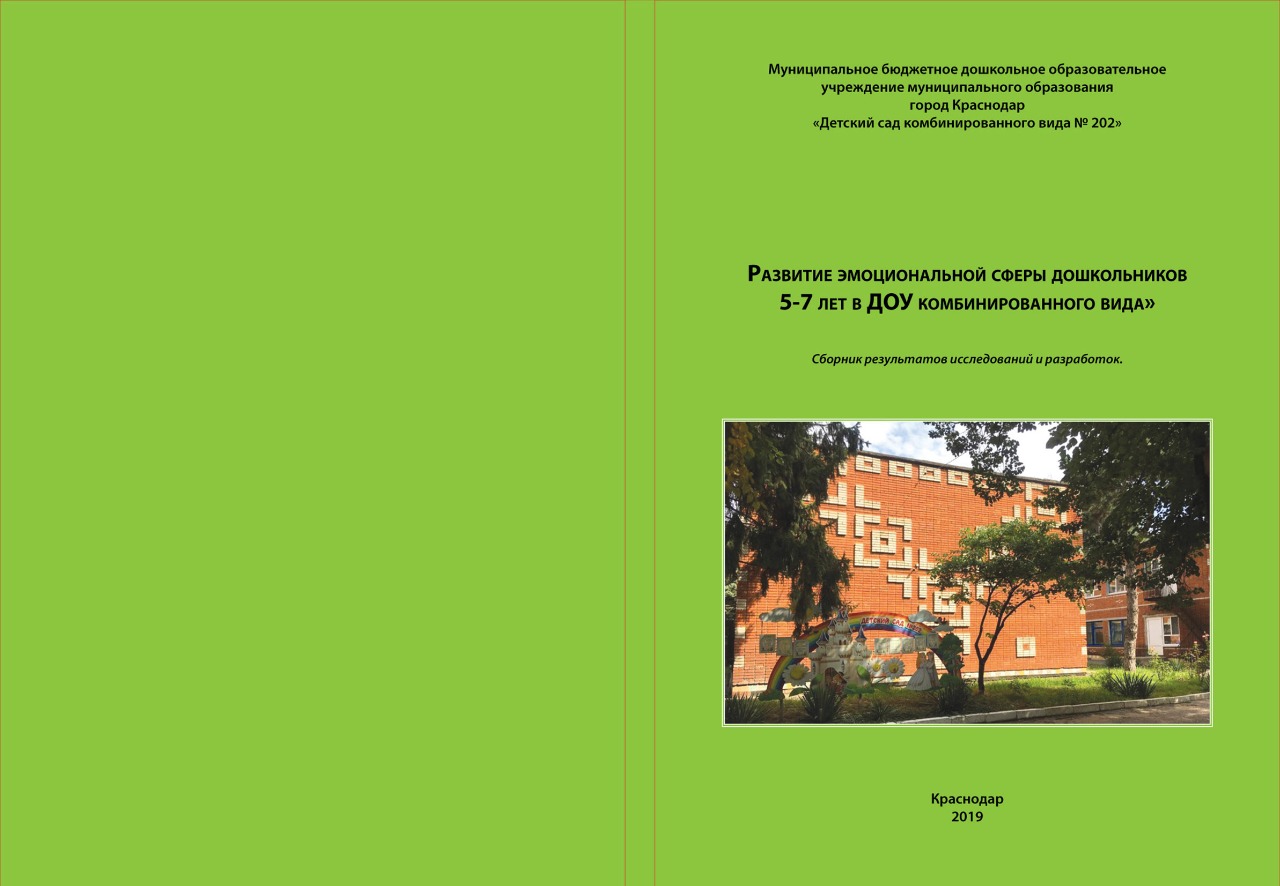 МБДОУ МО г. Краснодар «Детский сад № 202»  слайд 13  из 19
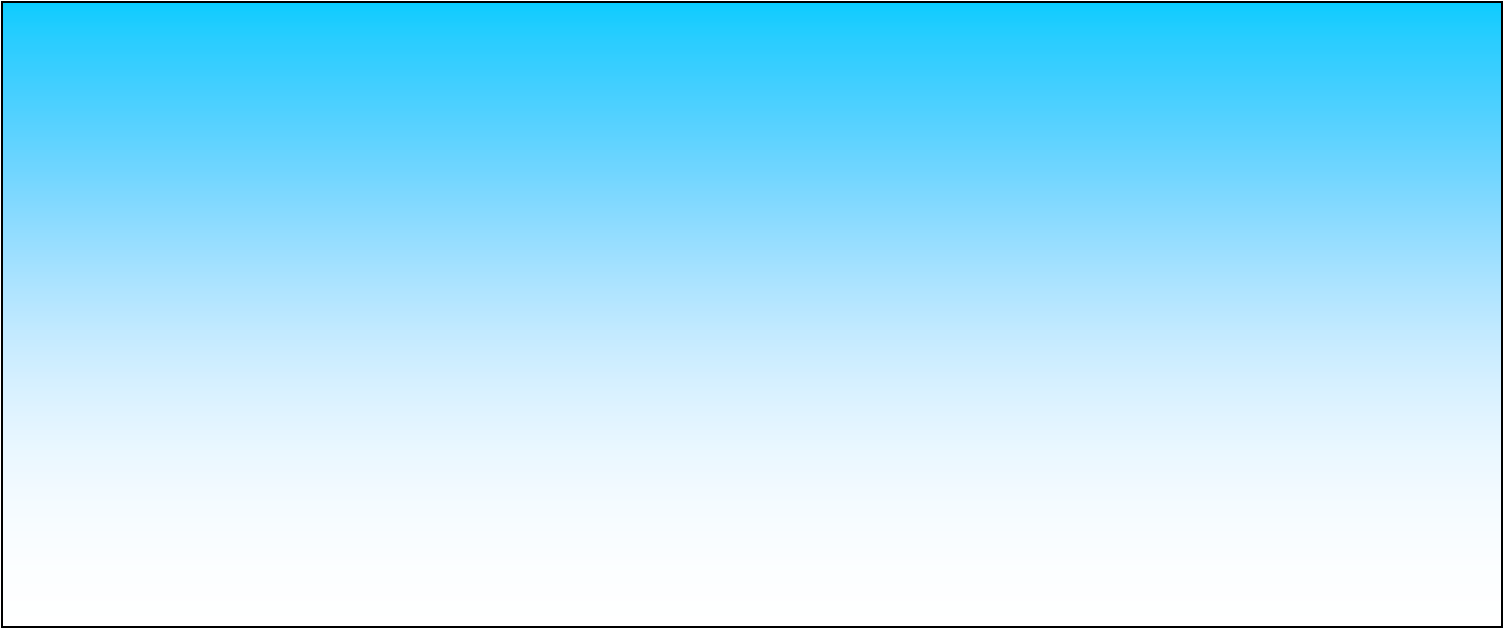 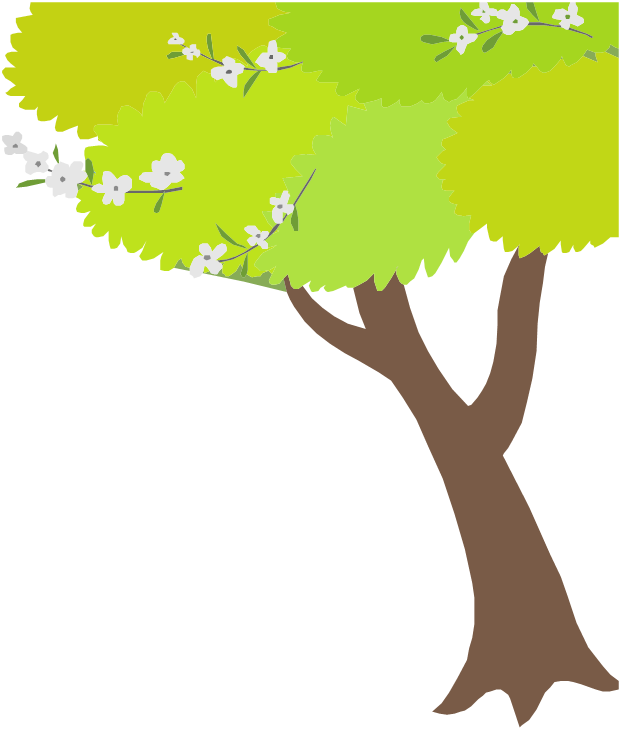 Результативность
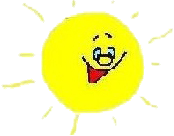 «Развитие представлений об эмоциях
 с помощью сказок»
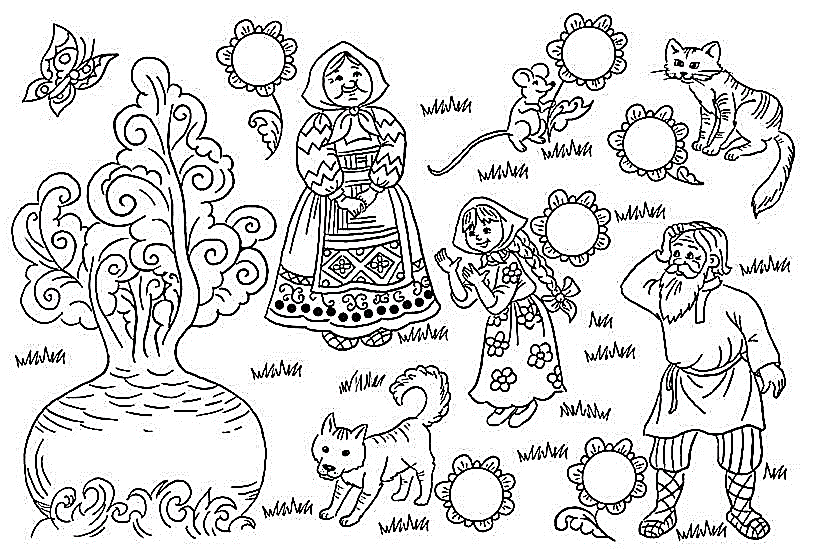 Удивиленный
Грустный
Радостный
Злой
Испуганный
Спокойный
Какой? 
Какая?
Почему?
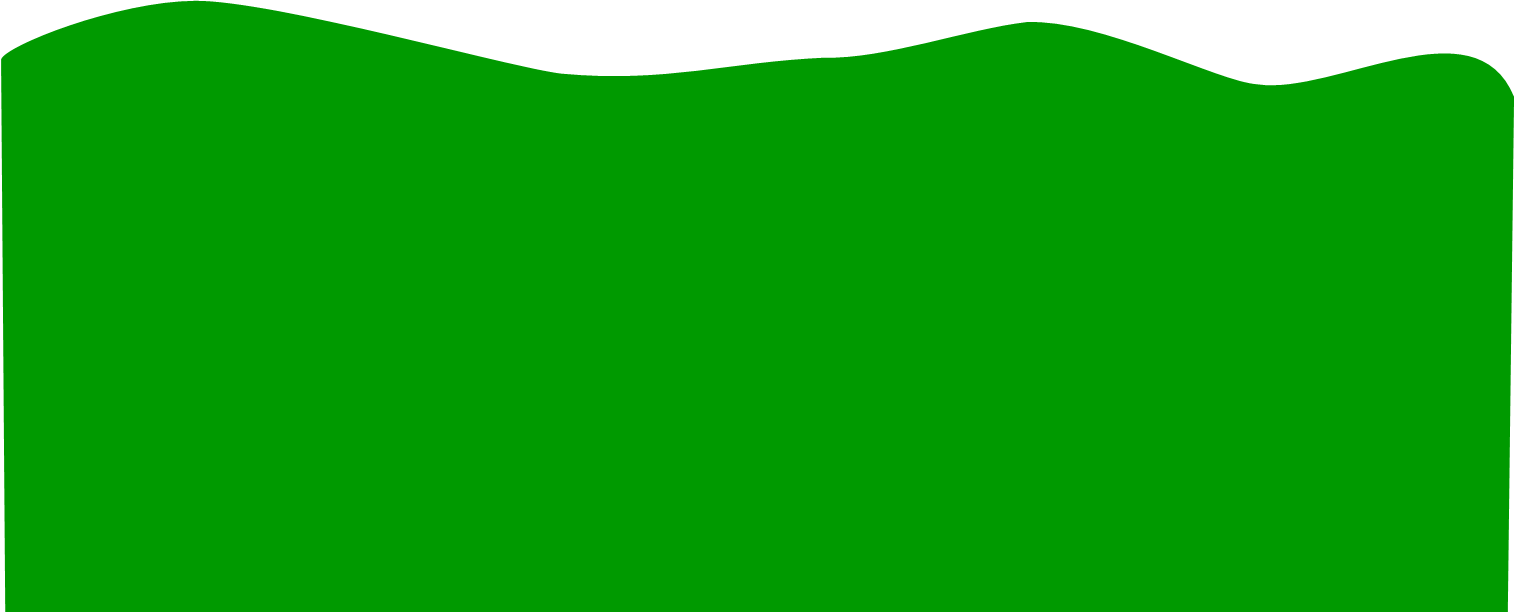 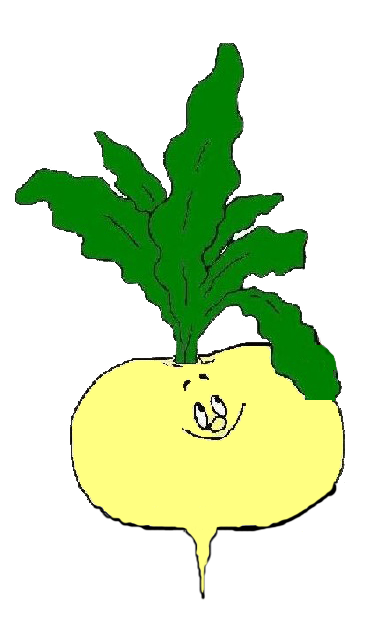 Определяем 
эмоциональное состояние
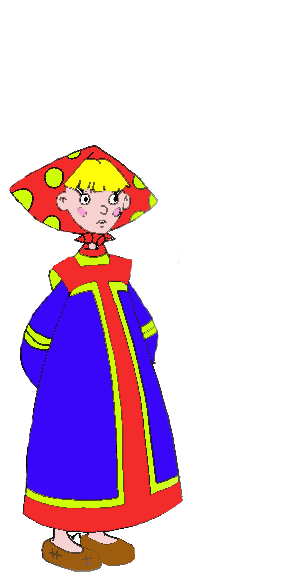 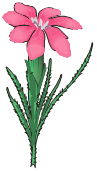 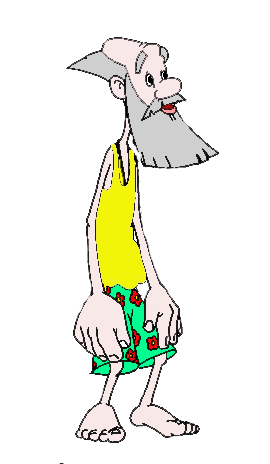 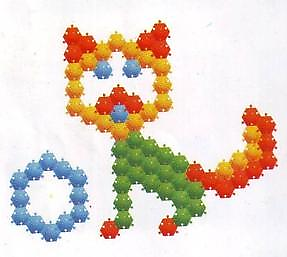 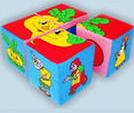 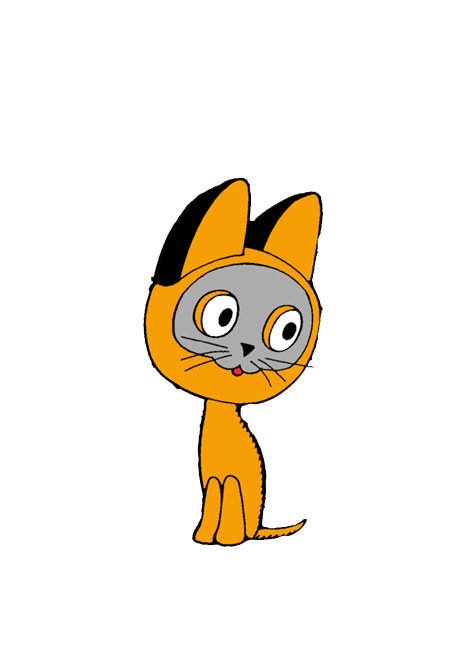 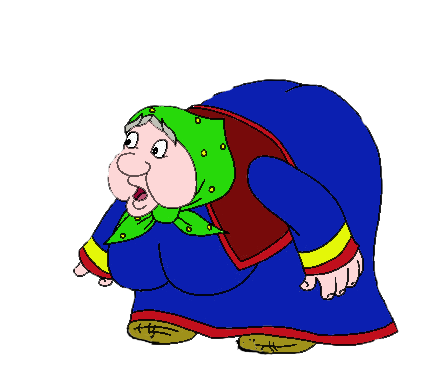 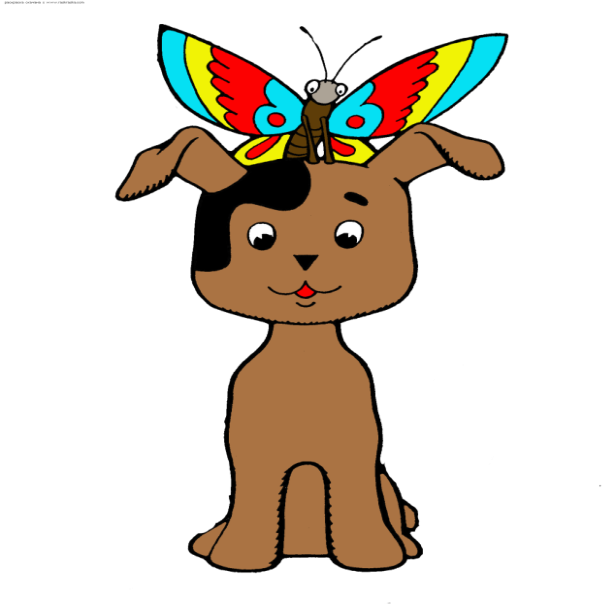 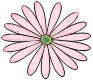 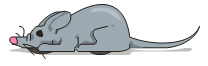 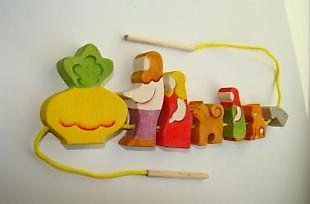 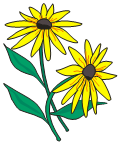 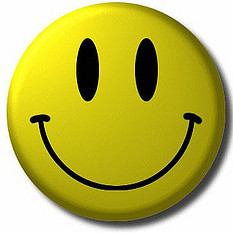 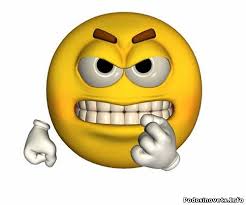 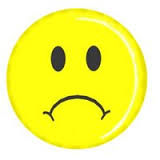 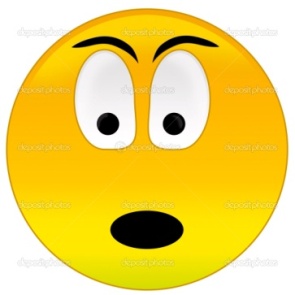 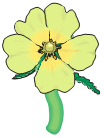 Авторская презентация
МБДОУ МО г. Краснодар «Детский сад № 202»  слайд 14  из 19
Результативность
«Развитие эмоциональной отзывчивости к цвету»
Знакомство с 
оранжевым цветом
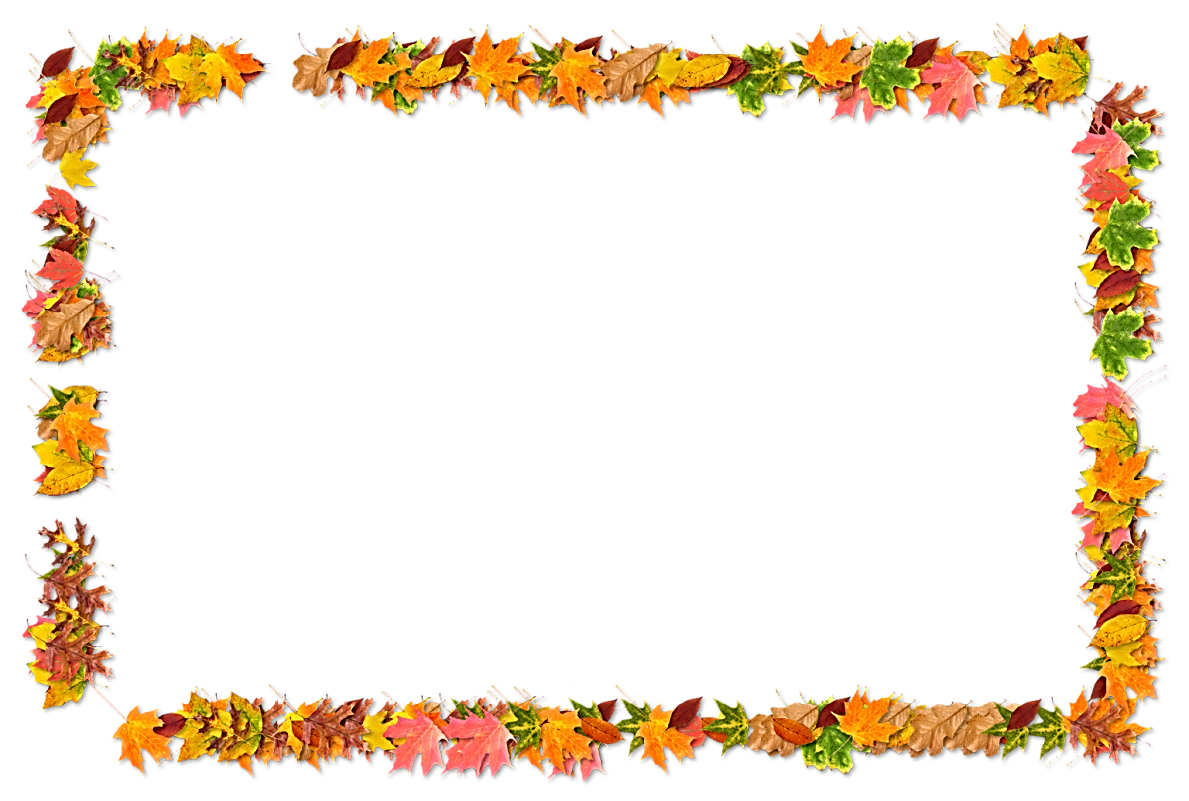 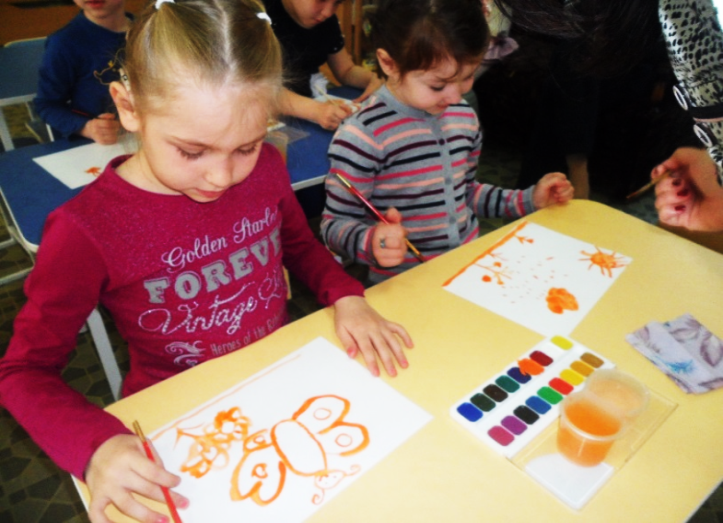 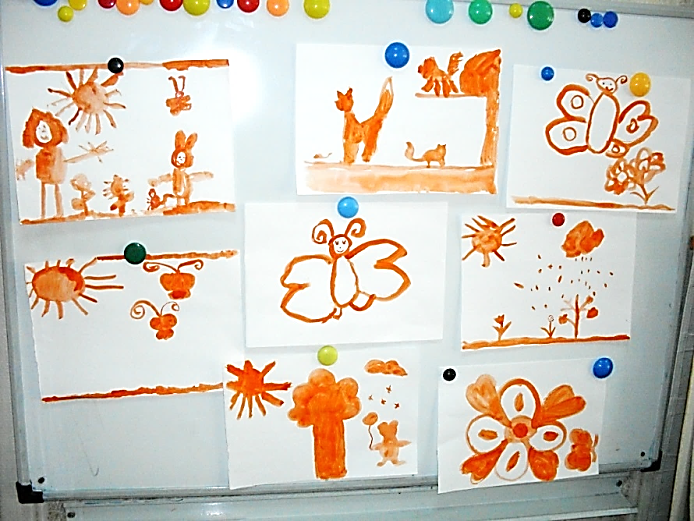 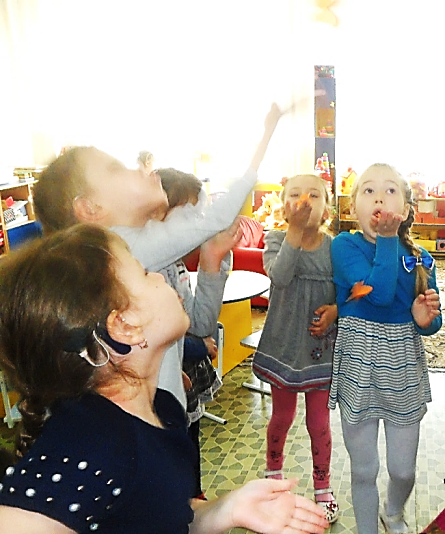 Рисуем «Оранжевое 
Настроение»
Удовольствие от 
оранжевого солнца, цветов …
Играем «Оранжевые
 бабочки»
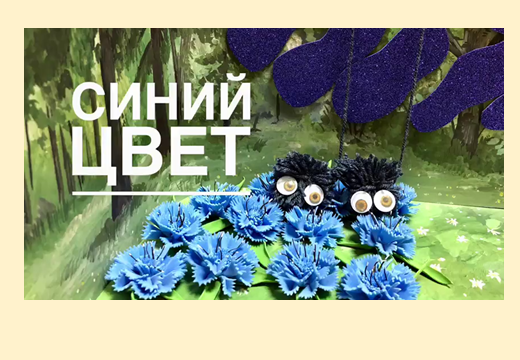 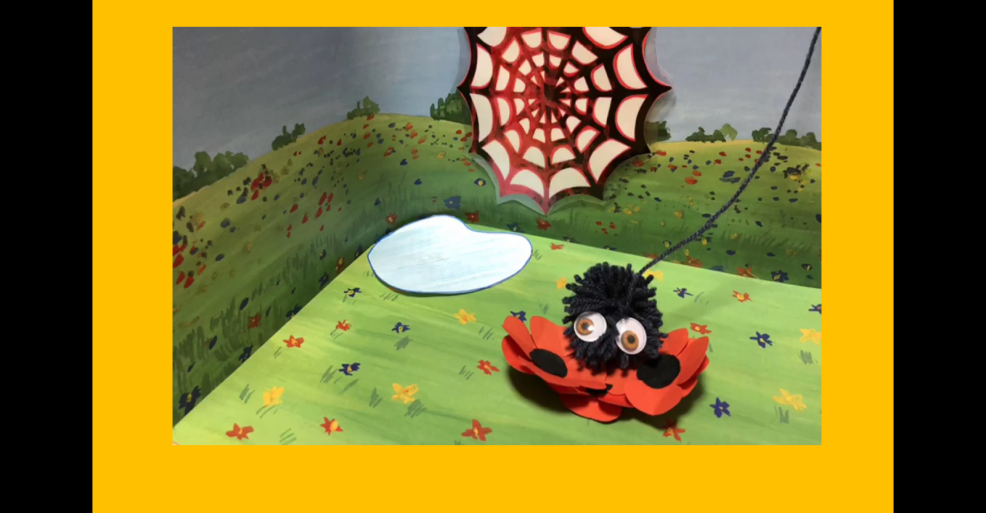 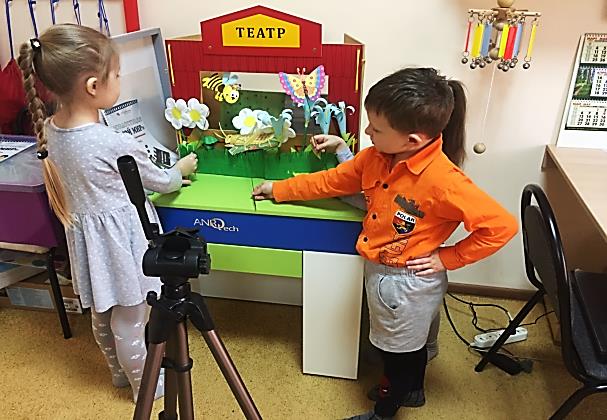 Красный 
цвет
Детские авторские мультфильмы
Творим в 
мультстудии
МБДОУ МО г. Краснодар «Детский сад № 202»  слайд 15  из 19
Диссеминация результатов деятельности КИП в образовательных организациях Краснодарского края на основе сетевого взаимодействия
МАДОУ ЦРР №2
г. Усть-Лабинск
МБДОУ ДС №8
ст. Выселки
г.Краснодар
ДОУ № 6
ДОУ № 23
ДОУ № 94,
ДОУ № 97,
ДОУ №  134,
ДОУ № 160
ДОУ № 200,
ДОУ № 221,
ДОУ № 223,
ДОУ № 228,
ДОУ № 230.
Дом детского творчества
     «Созвездие».
Православный семейный центр «Зерно веры».
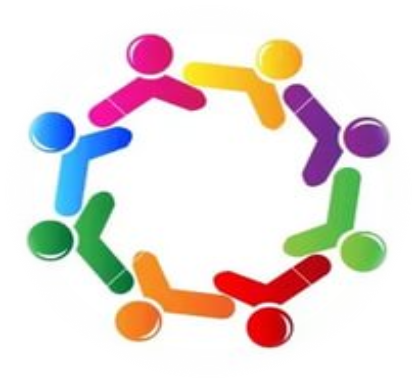 МБДОУ ДС №31
пос. Мирской
Кавказский 
р-он
ДОУ
 №202
МБДОУ ДС №1
г.Кореновск
МБДОУ ДС №34
ст. Ленинградская
МБДОУ ДС №7
ст. Брюховецкая
Социальные партнеры
Краснодарский краевой художественный музей Ф.А. Коваленко
Детская 
библиотека 
ст.Елизаветинская
Краснодарская
краевая детская библиотека им. бр.Игнатовых
Краснодарский 
педагогический колледж
МБДОУ МО г. Краснодар «Детский сад № 202»  слайд 16  из 19
Мероприятия для педагогов ДОО города и Краснодарского края
Мастер-класс                         ЯНВАРЬ 2019 г
   «Развитие эмоционально-волевой сферы дошкольников с ОВЗ в играх – путешествиях по правилам дорожной безопасности».
Мастер-класс                         ФЕВРАЛЬ 
   «Развитие эмоциональной экспрессии и двигательной активности дошкольников с ОВЗ на примере подвижных игр».
Мастер-класс                          МАРТ 
    «Использование словаря эмоциональной лексики в развитии речи и эмоциональной сферы дошкольников с ОВЗ».
Методическая  гостиная       АПРЕЛЬ 
   «Возможности мультипликации в эмоциональном развитии дошкольников ДОО».
Круглый стол                            МАЙ 
   Подведение итогов сетевого взаимодействия, обмен опытом.
Виртуальная экскурсия       СЕНТЯБРЬ 
   «Наши творческие секреты».
МБДОУ МО г. Краснодар «Детский сад № 202»  слайд 17  из 19
Диссеминация результатов деятельности КИП
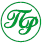 Международная научно-практическая конференция  «Современные ценности 
дошкольного детства, мировой и отечественный опыт», 28-30.03.2019 г., г. Анапа.
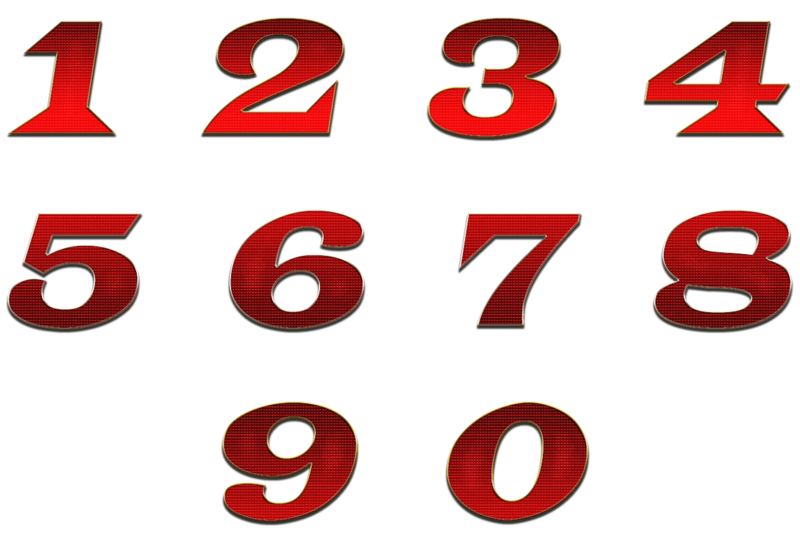 доклад
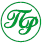 Международная научно-практическая
          конференция «Современная начальная
           школа: практика и перспектива». 6-7.11. 2019г.                Адыгея
Доклад
доклада
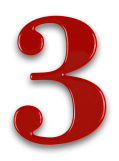 доклада
Научно-практическая 
                                         конференция 
                                       «Актуальные вопросы образования детей дошкольного возраста».  15.02.2019 г., г. Краснодар.
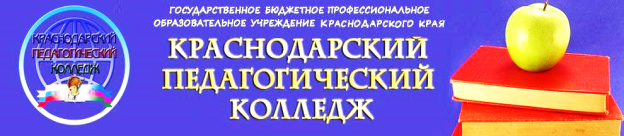 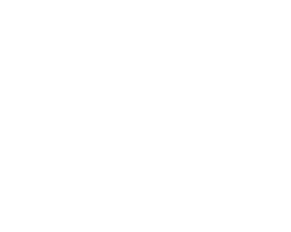 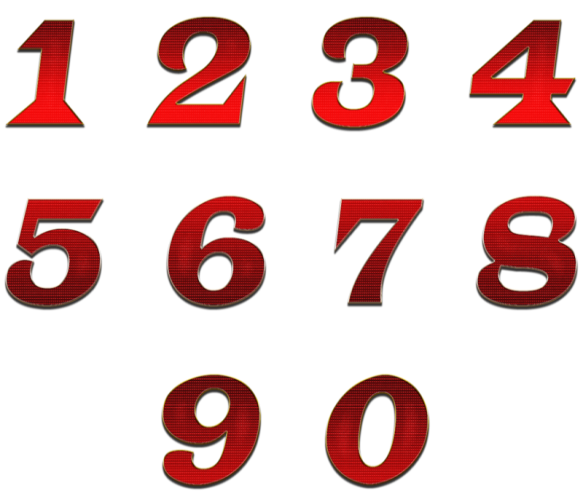 докладов
Публикации в сбрППП
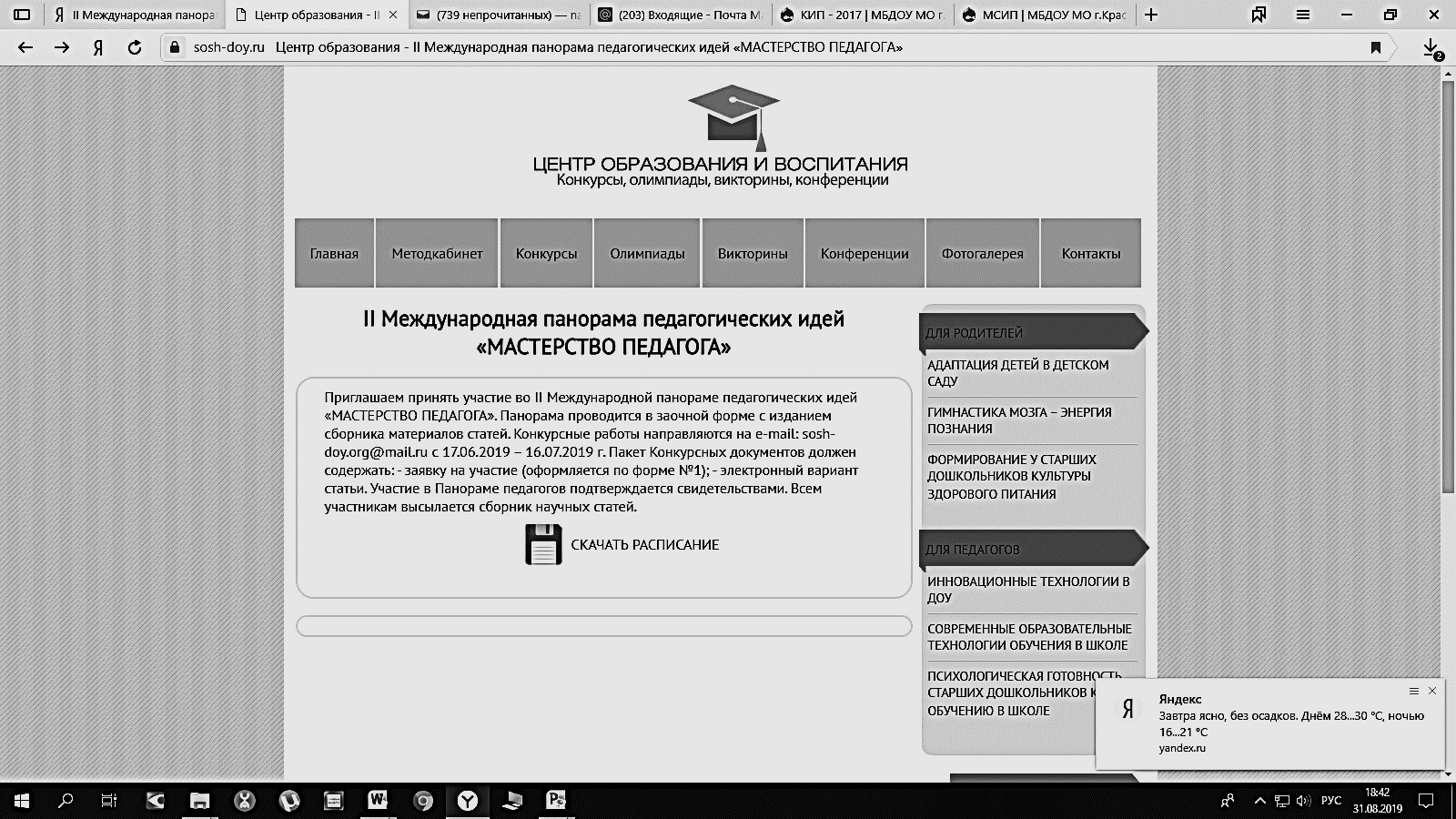 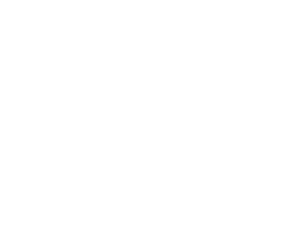 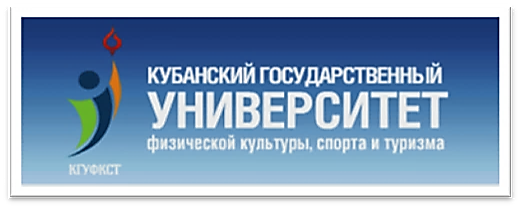 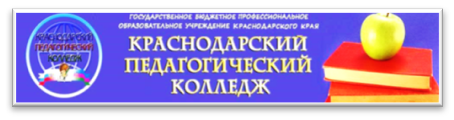 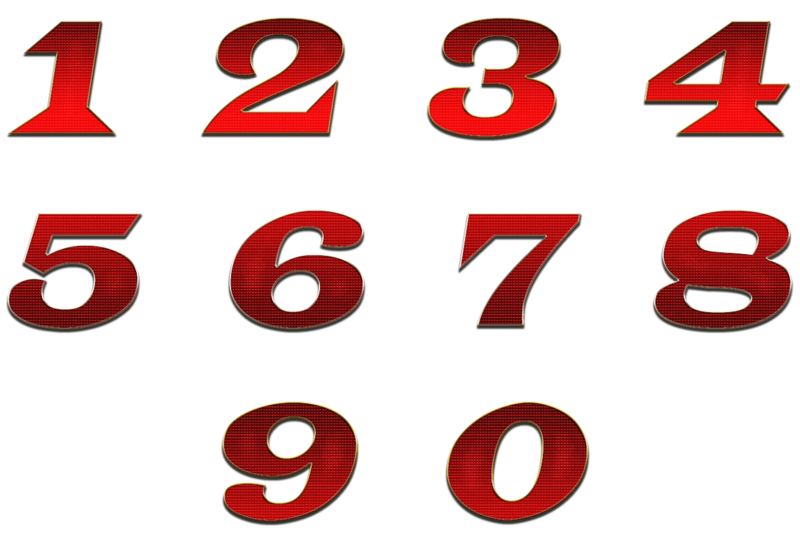 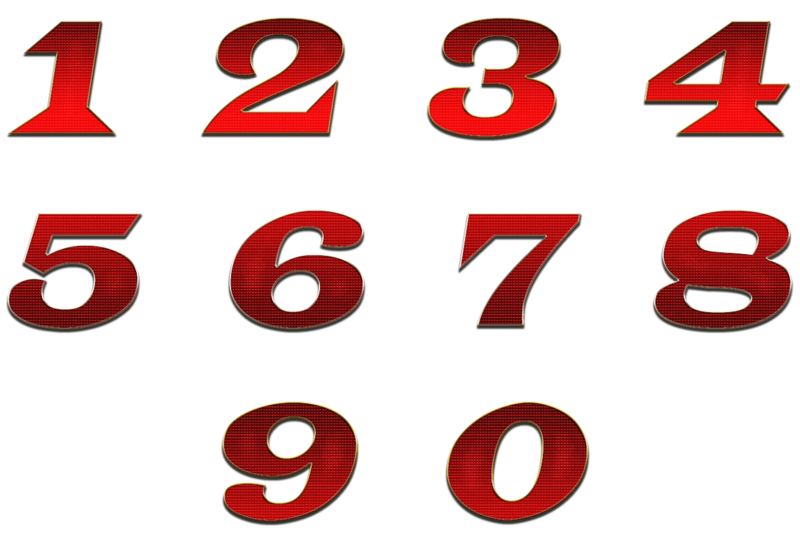 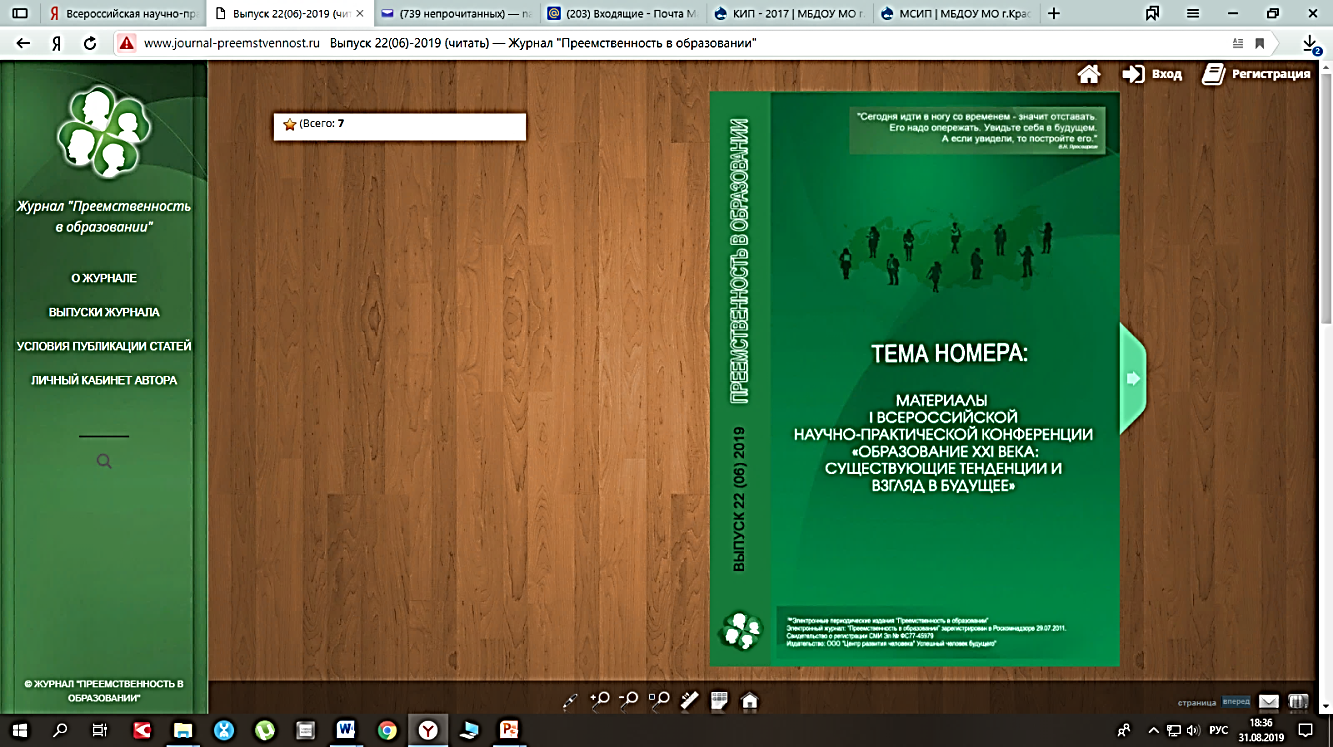 статей
Публикации в сборниках научно-практических конференций
МБДОУ МО г. Краснодар «Детский сад № 202»  слайд 18  из 19
Благодарим за внимание!
МБДОУ МО г. Краснодар «Детский сад № 202»  слайд 19  из 19